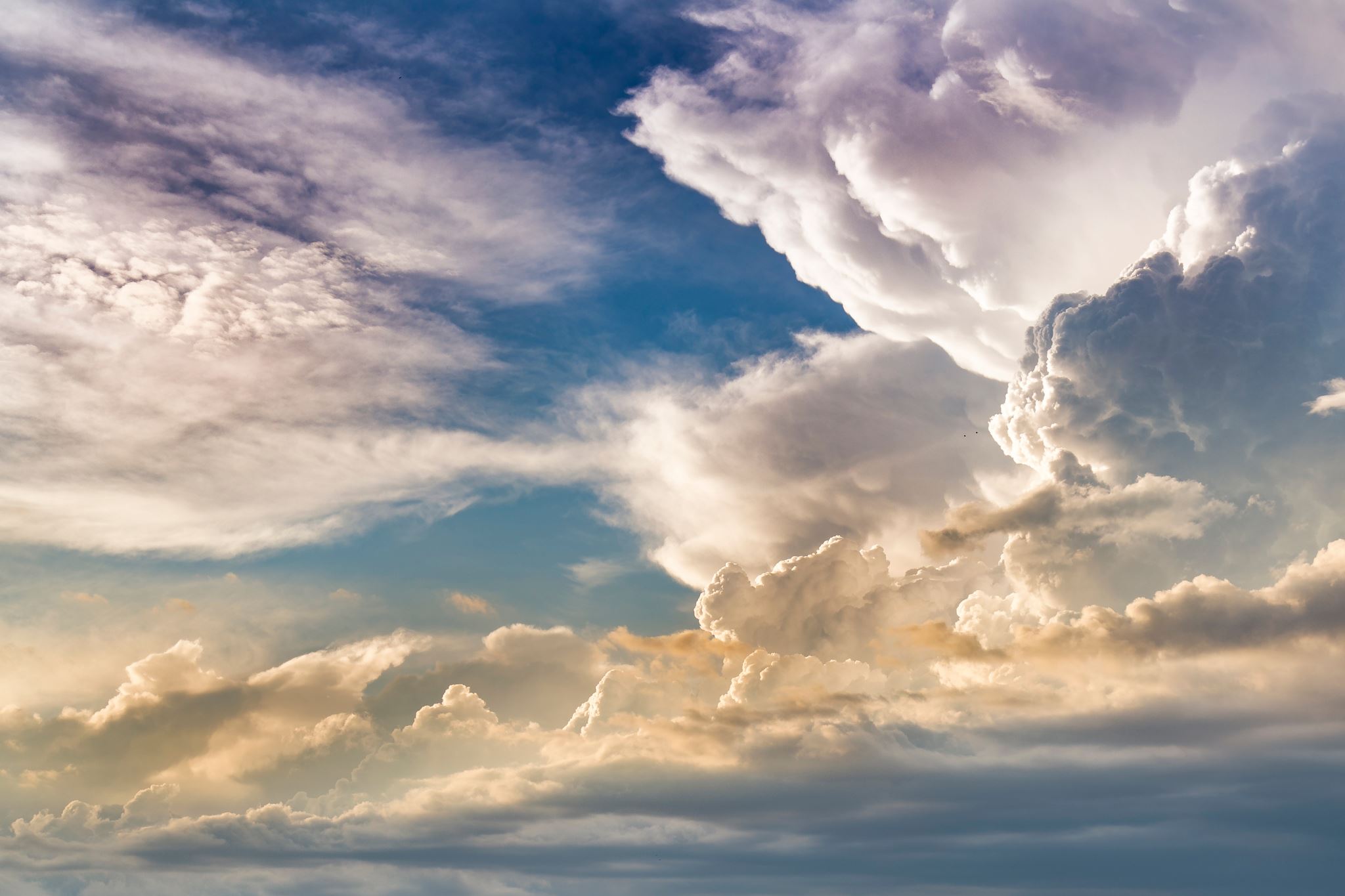 Mental Health Strategies for Reducing Stressin the Workplace
Building Resilient Communities Conference – November 18-21, 2024
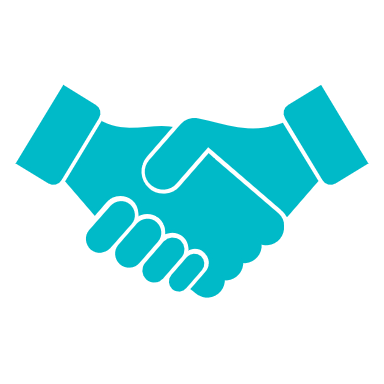 Setting Expectations
Mutual Respect
Confidentiality
Safety
Participation
[Speaker Notes: Unconditional Positive Regard
What is shared in here stays in here
Trust
Willingness to be vulnerable]
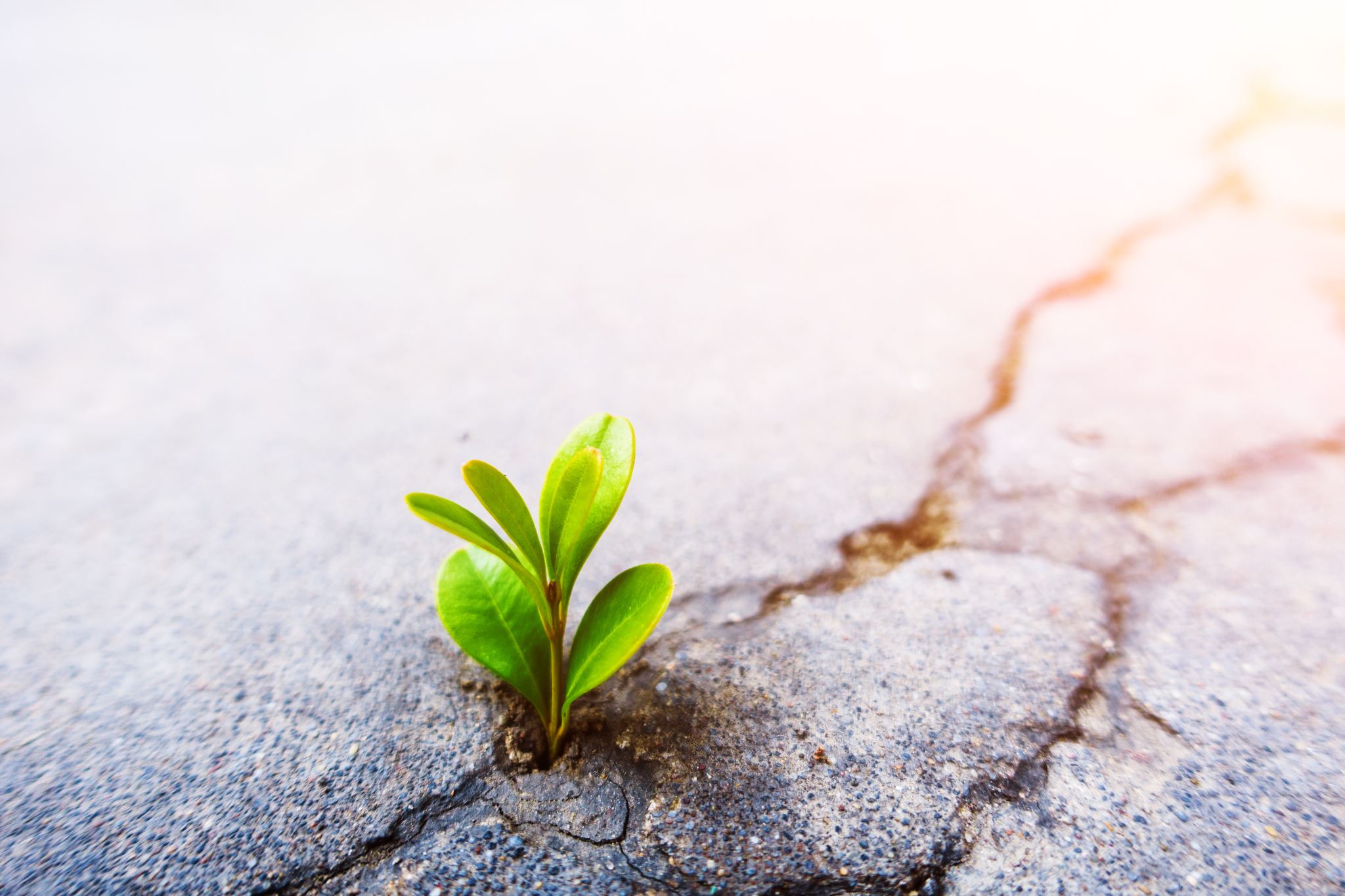 Learning Outcomes
How stress impacts our brain, body and emotions
Identify strategies for Reducing Stress
Learn Stress Reduction Techniques
Experience Stress Reduction Techniques
Stress Response
[Speaker Notes: Physically active responses can sometimes help us to dissipate the stress
Physically passive responses can sometimes prolong the stress response
Animals in nature will often have extreme shaking and tremors in response to threat and this mechanism releases the stress and allows the animal to calm down and continue with life.]
Physiological Processes
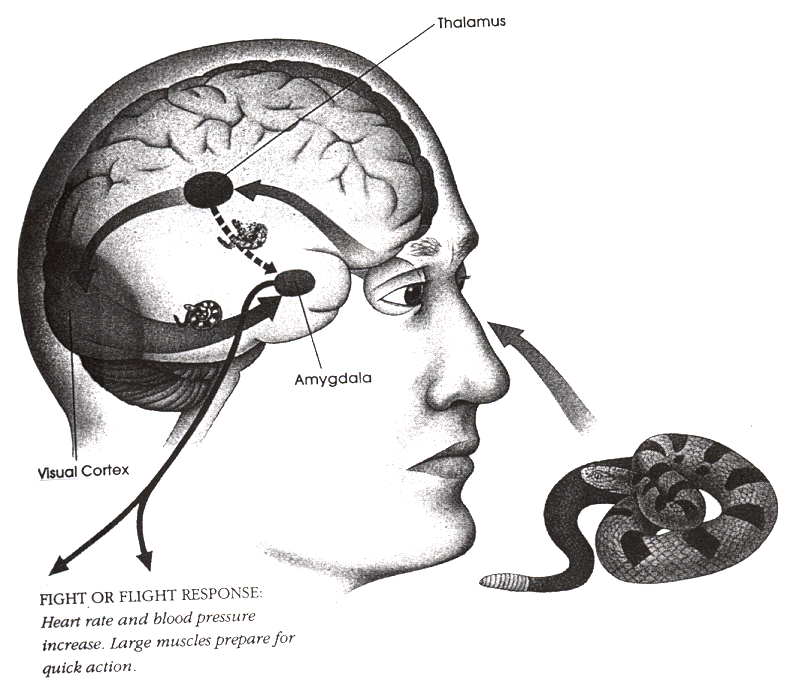 Perceived threat (real or imagined)
Learned response (ages 0-6)
Increased levels of adrenaline (short burst and cortisol (long-term)
[Speaker Notes: Hormones kick in and provide us with extra strength etc. to deal with threats.
0-6 – no ability to logically think things through, just accept whatever comes our way as truth.
Form beliefs around whether the world is a safe place or a dangerous one.
Brain doesn’t know the difference between real and imagined.
Higher levels of cortisol become normal and our bodies don’t know how to relax]
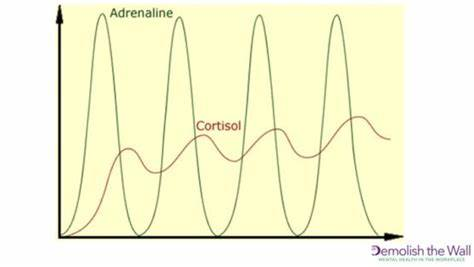 Physiological Processes
Same elements create cortisol and human growth hormone (HGH)
Cortisol up, HGH down
Less HGH reduces the body’s ability to heal and fight disease
[Speaker Notes: Can only make one of these at a time
What do you believe? Is this a safe world or a dangerous one?
Gene expression – stress turns on unhealthy gene expression while calm peace turns on healthy gene expression (1 hour of EFT proven to change up to 72 gene expressions in the DNA towards health)!]
Psychological Processing
[Speaker Notes: Do you ever find yourself overreacting to a situation or something someone says?
Something bad happens (real or imagined).
Activate stress response (fight, flight, freeze or fawn).
Create a story to give this situation meaning.
Develop core beliefs about ourselves to make sense of this situation.
Develop coping mechanisms to deal with our new “reality”.
Base our lives on a core belief we often don’t even know is there.
Repeat patterns to keep this “truth” alive (what we look for we will find!)]
What turns stress into trauma?
[Speaker Notes: Any one of these or a combination can result in trauma. 
What happens next is the key to whether this trauma gets resolved or festers!
This is why people can experience the exact same thing and respond so very differently!

If not, share example of Emergency First Aid taught by Bil Austin (BCAS) as a way to prepare us for potential “failure” when providing CPR.]
Ways to Mitigate Stress
[Speaker Notes: When we start ruminating, try saying: “The Story I am telling myself right now is …” Brené Brown]
Creating Balance in Stress-filled Lives
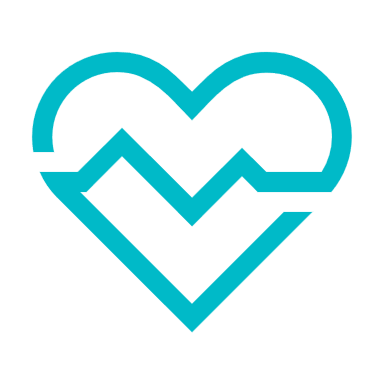 Quiet space
Ceremonies
Connections
Grounding
Reaching out
[Speaker Notes: ESS – quiet space for volunteers]
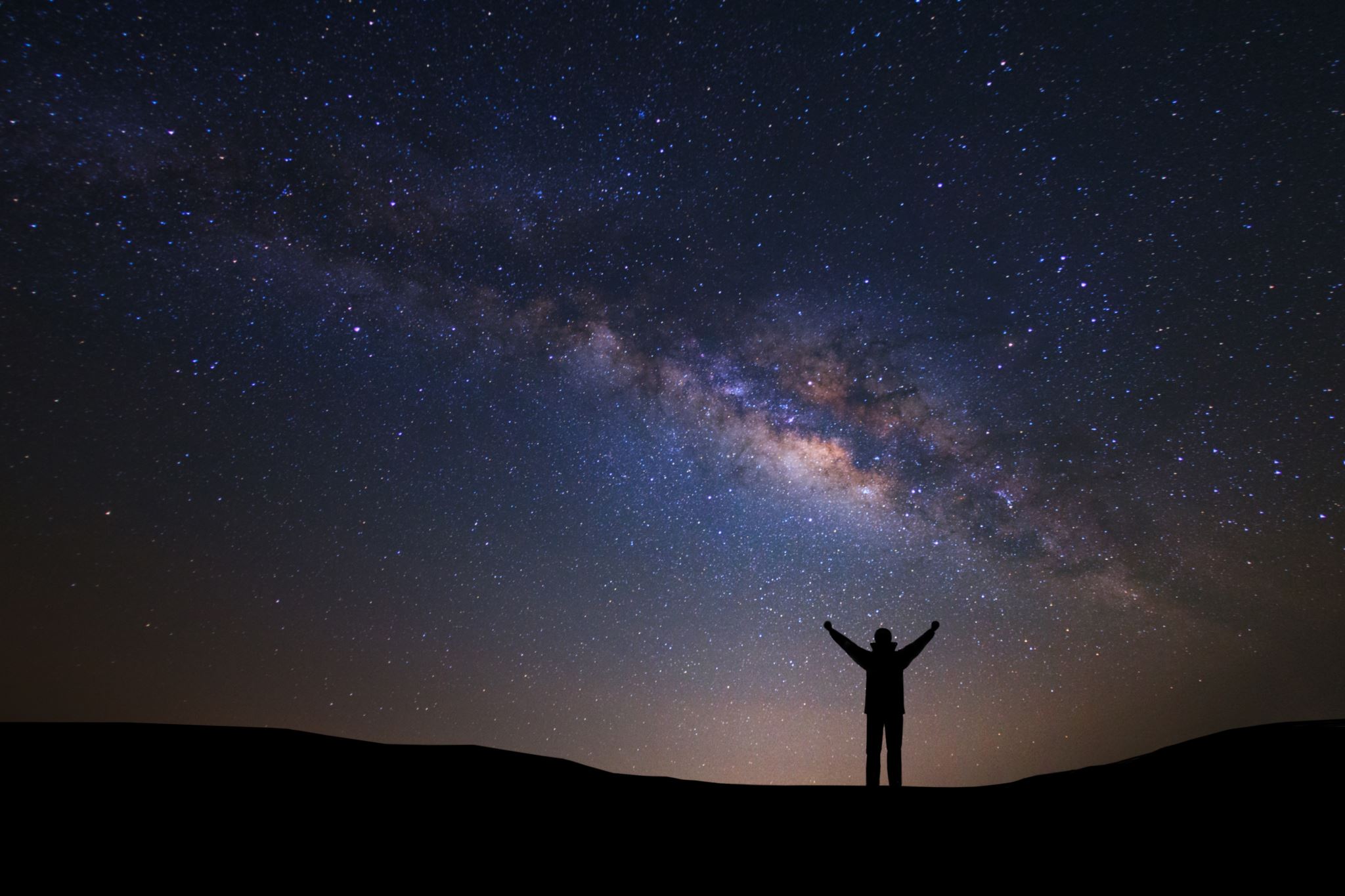 Body – Mind Connection
Body, mind, soul & spirit are interconnected
EFT creates a safe space for re-connecting these parts and healing more fully
Emotional Freedom Techniques (aka Tapping)
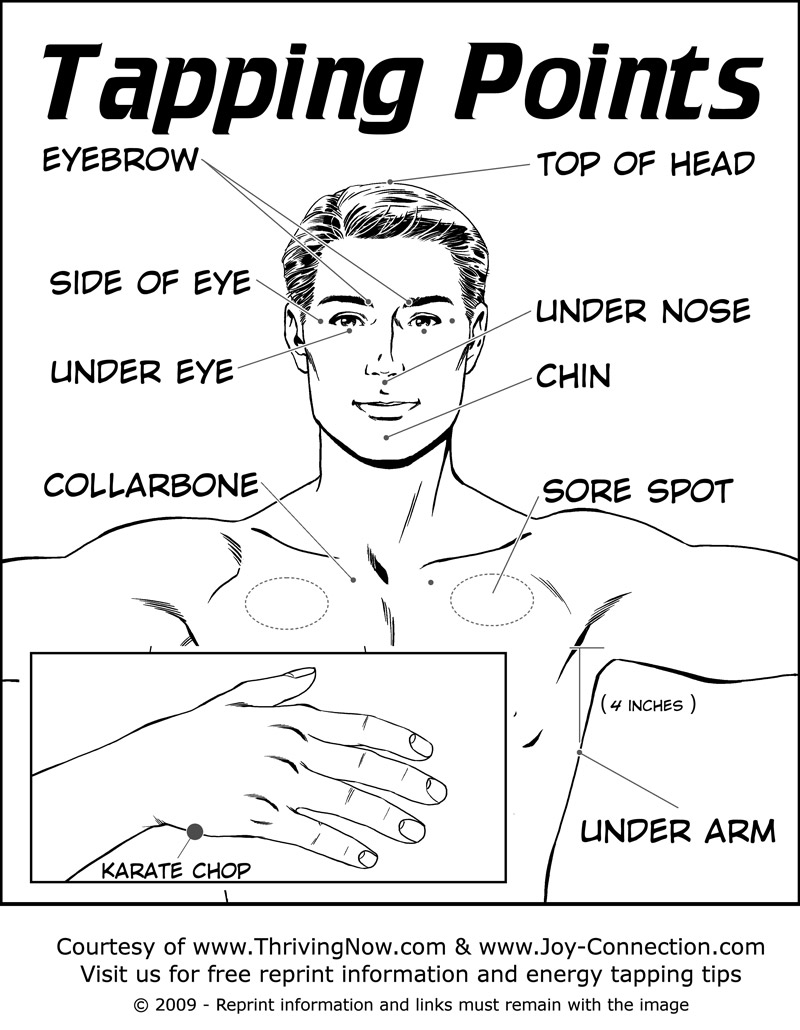 [Speaker Notes: Take everyone through a round of Basic Recipe explaining the process and rationale.
Meridians: How energy flows through our nervous system
Karate Chop: Small intestine - Releases feeling stuck and promotes ease in moving forward, letting go, healing from grief, and becoming happy in the present moment.
Head: Spirit – Releases trauma in our thinking and promotes our spiritual connection.
Eyebrow: Bladder - Releases trauma, hurt, and sadness and promotes peace and emotional healing.
Side of Eye: Gallbladder - Releases resentment and anger and promotes clarity and compassion.
Under Eye: Stomach - Releases fear and anxiety and promotes feelings of contentment, calmness, and safety.
Under Nose: whole body function - Releases shame and powerlessness and promotes self-acceptance, self-empowerment, and compassion for self and others.
Under Mouth: Brain function - Releases confusion and uncertainty and promotes clarity, certainty, confidence, and self-acceptance.
Collarbone: Kidney - Releases the feeling of being stuck, promotes ease in moving forward, and boosts confidence and clarity.
Under Arm: Spleen - Releases guilt, worry, and obsessing and promotes clarity, confidence, relaxation, and compassion for self and others.]
Typical Tapping Sequence
Tap and express what is bothering you
Gauge emotions/body sensations (0-10 or low-medium-high)
Setup Statement “Even though … I accept/I choose/I am safe …”
Tap through points 3+ times using your own words 
Check in on how strong your emotions/body sensations are now 
Repeat as necessary working on different aspects of the event
[Speaker Notes: Round 2 of Basic Recipe
Explain aspects (see, hear, touch, smell, taste, emotions and thoughts)]
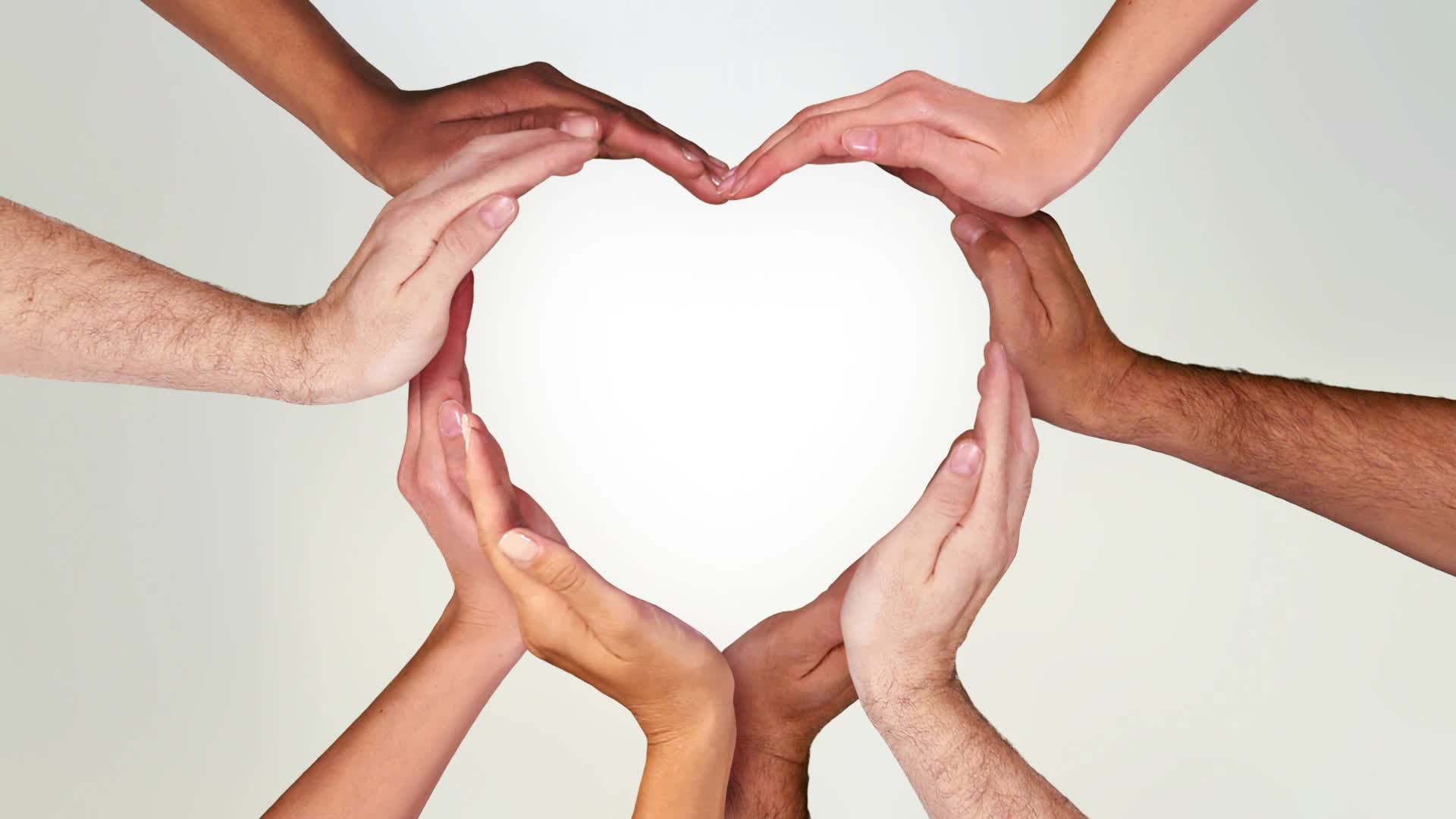 Grounding Techniques
54321 (See, Touch, Hear, Smell & Taste)
Breathing exercises
Compassion hold
Connecting heaven & earth
Heart coherence
Waking up the Chi
[Speaker Notes: Practice a couple of these with everyone.]
Scenario
[Speaker Notes: Boss calls you into the office and closes the door behind you. OR
It’s been a long day in the EOC. It is Day 4 and your team is just beginning to settle in. You know that everyone is tired and frustrated. You just reviewed your shift with your replacement and are heading home. Thoughts of your community and the long recovery road ahead are swirling in your mind. How can you even begin to relax so you can get some much-needed rest?]
Returning Yourself to Safety
Tap in new understandings
Acknowledge unfinished processes
Sneak away by “Boxing” (putting event away until you are ready to deal with it again)
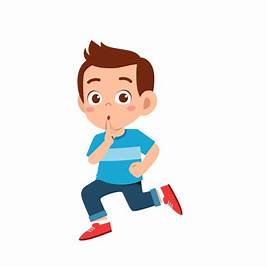 [Speaker Notes: Practice these techniques]
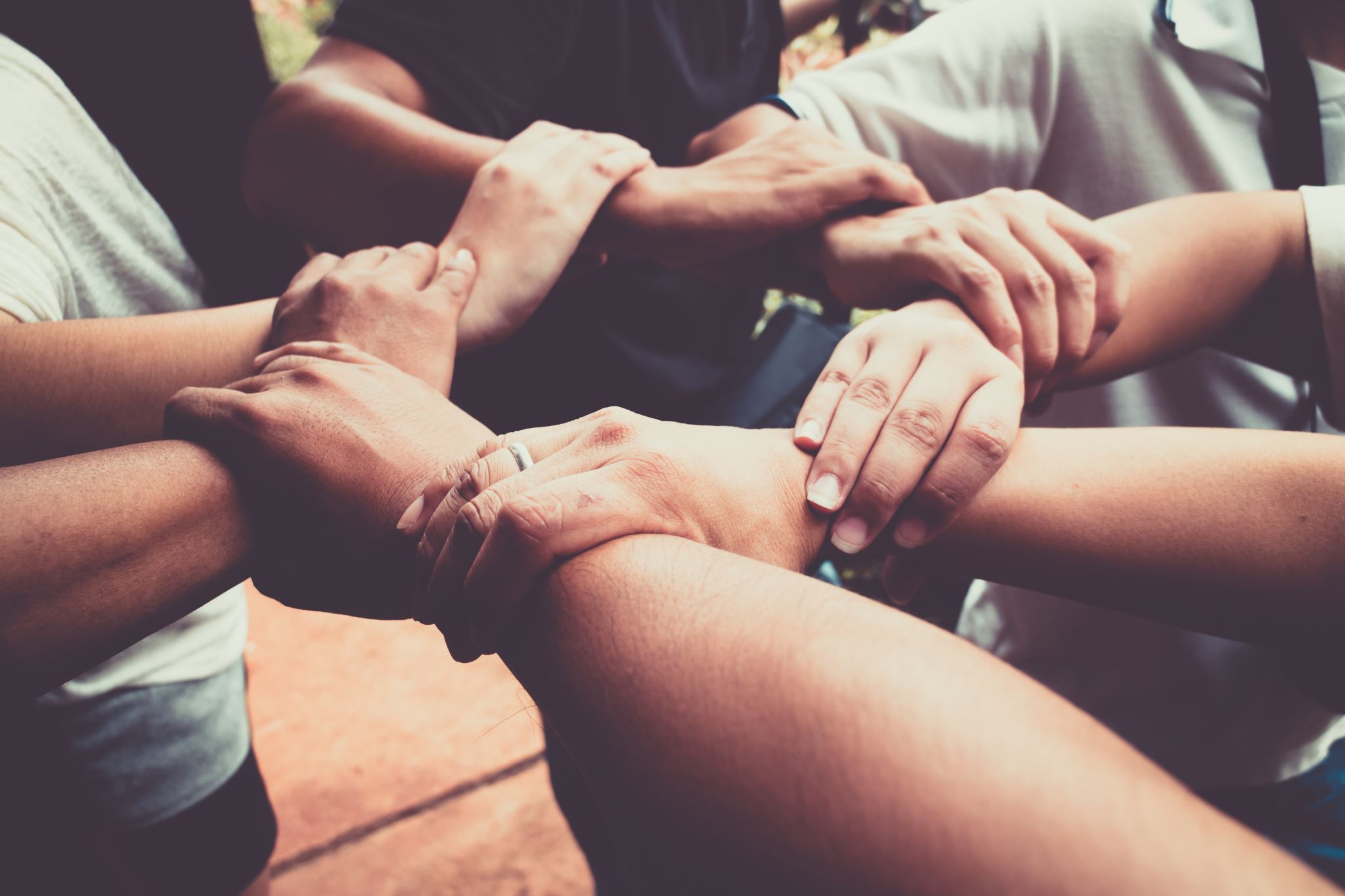 Take care of yourself so you can help others.
[Speaker Notes: EFT tapping is one of the ways you can take care of yourself when situations arise in your own life.
Set the example by asking for help when you need it too.]
Q & A
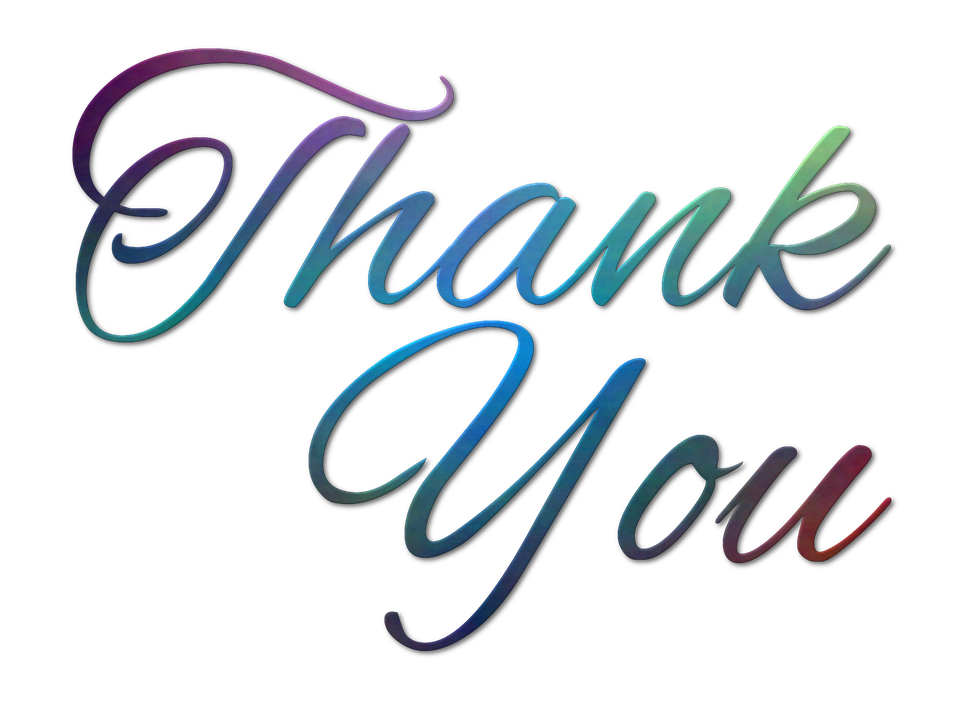 Sybille Sanderson
Sybille@sybillesanderson.ca
1-236-594-7237